International Culture and  Business
Have you ever traveled outside of our country and noticed anything different in our cultures?
-Food
-Dress
-Greetings  
-Anything else?
1. What is international business?
International Business includes all commercial transactions that take place between two or more regions, beyond their political boundaries.
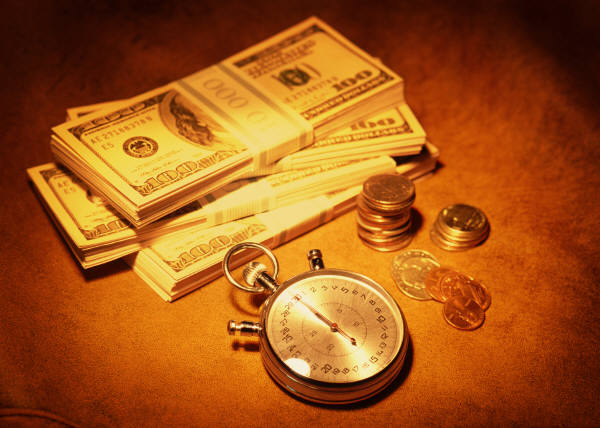 2. Why is it important?
Countries do business with each other
We need to be aware of other cultures and how they communicate
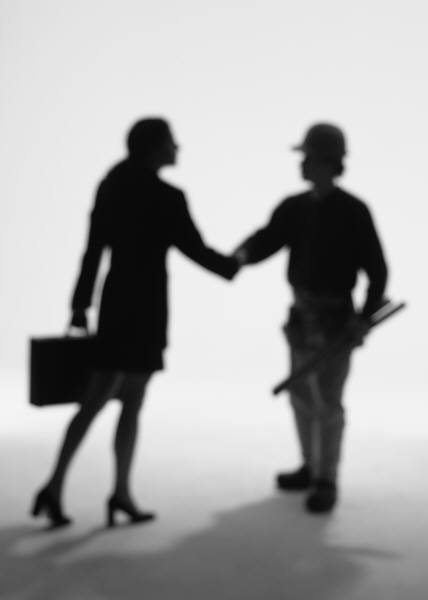 3. What does International Business Consist of?
The way we…
Communicate
Greet each other
Negotiate
Have meetings
-Dress
-Respect other cultures
-Eat
-Pay for things
-Travel
4. What is Business Etiquette?
The way in which we should respectively be while in other countries and among different cultures
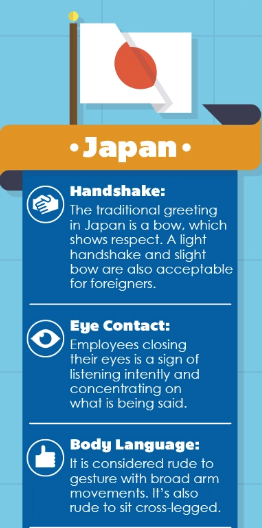 Examples of cultural differences: Japan
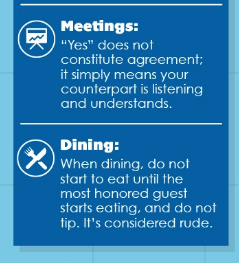 My Europe Trip
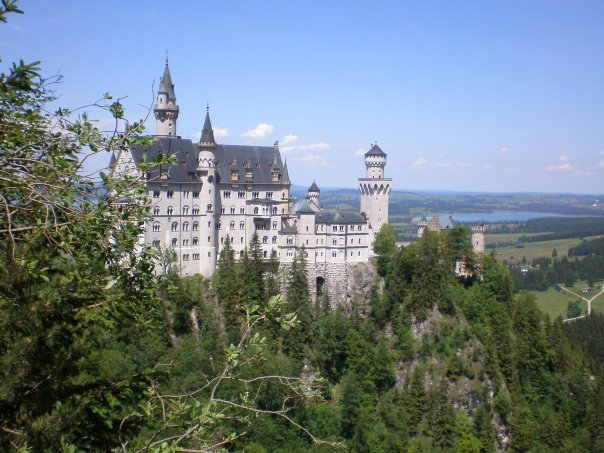 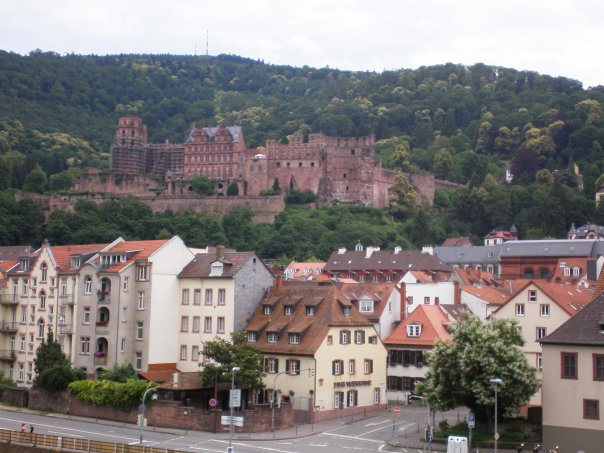 Germany
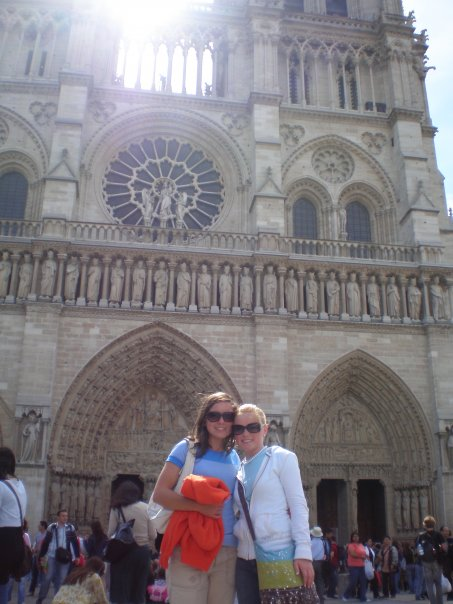 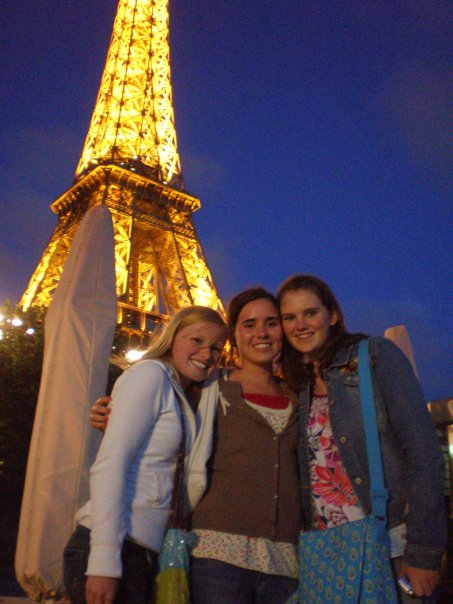 France
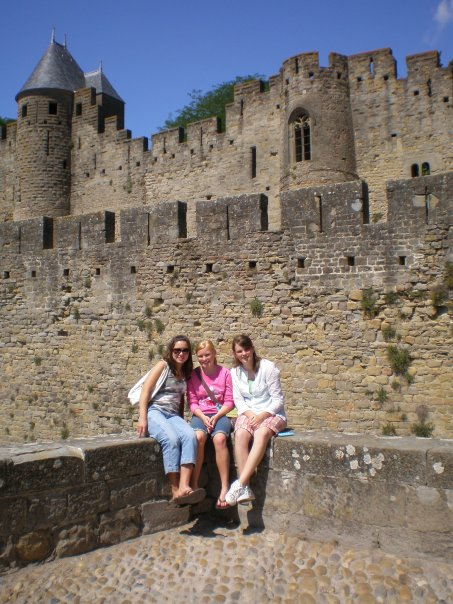 Spain
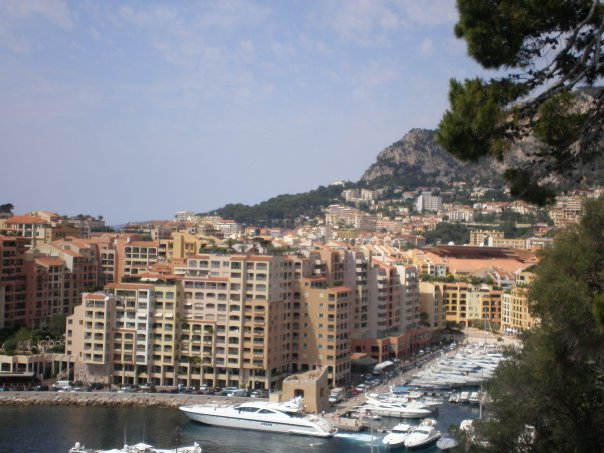 For this project, you will learn about different:
Governments
Dress
Currency
Eating habits




Language
Imports/ exports
Economics